Közösségi szolgálat
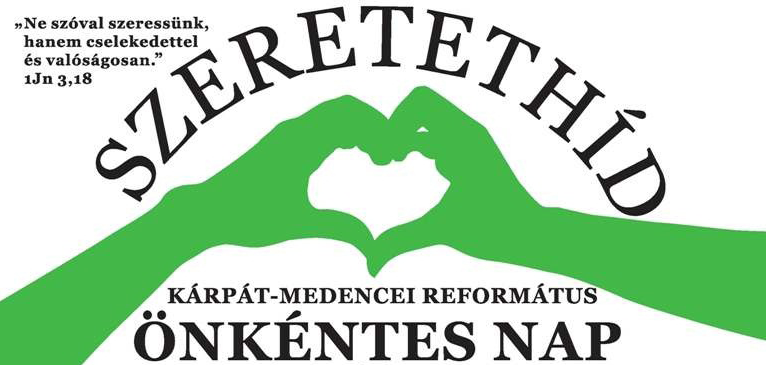 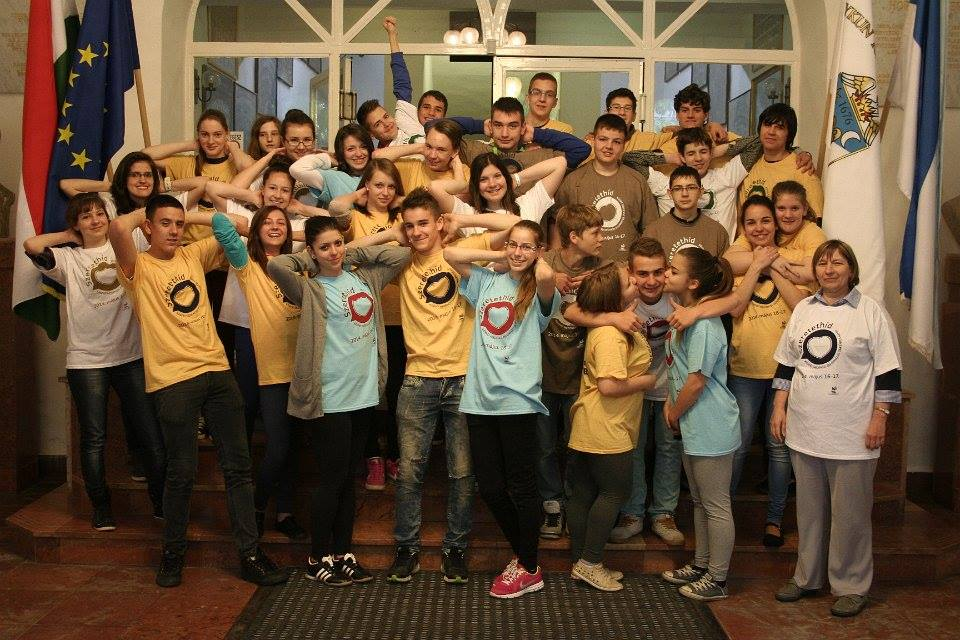 2014. máj. 16-17-én került ismét megrendezésre a Szeretethíd, egy olyan országos szintű segítségnyújtó akció, melyet a Magyar Református Szeretetszolgálat indított el.
Iskolánk ebben az évben is részt vett a programban. Közel 100 kilencedikes tanuló dolgozott szívvel-lélekkel segítséget nyújtva ezzel a gimnáziumnak és az egyházközségnek.
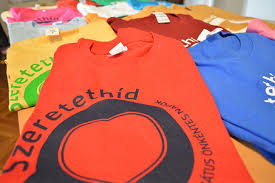 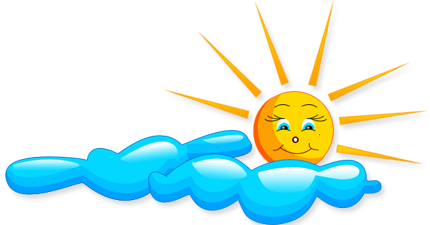 Óvoda
Nagyon élveztük az óvodában töltött időt . 
A gyerekeknek segítettünk felöltözni és beágyazni . 
Játszottunk, rajzoltunk velük , és az uzsonnához pedig előkészítettük az asztalokat . 
A gyerekek mindig nagy örömmel vártak minket és az óvó nénik is szeretettel vártak bennünket .
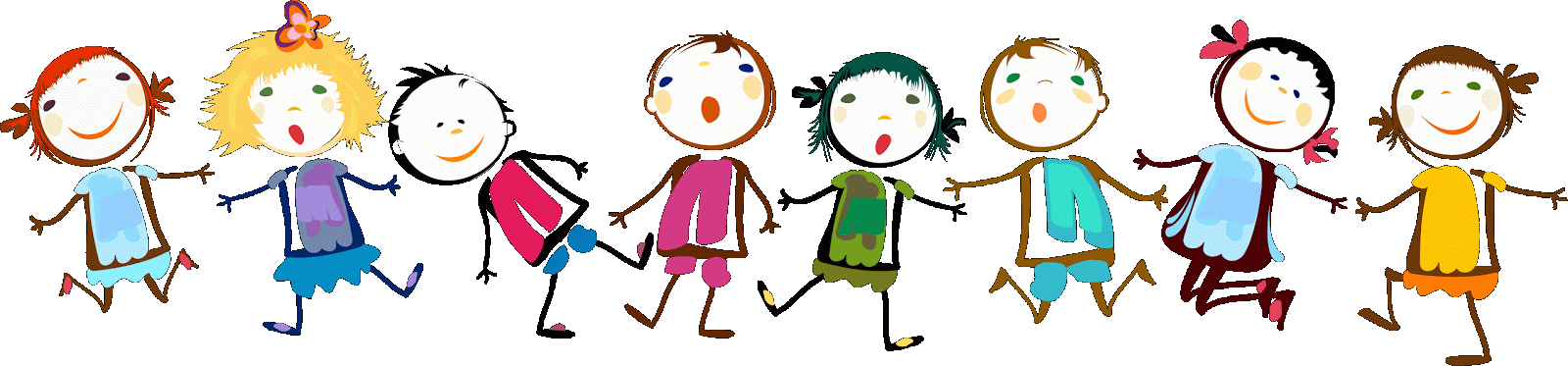 Csigakör
A nőszövetség köreiben sajátíthattuk el a csigakészítés fortélyait.
Minden délután jó hangulatban telt el.
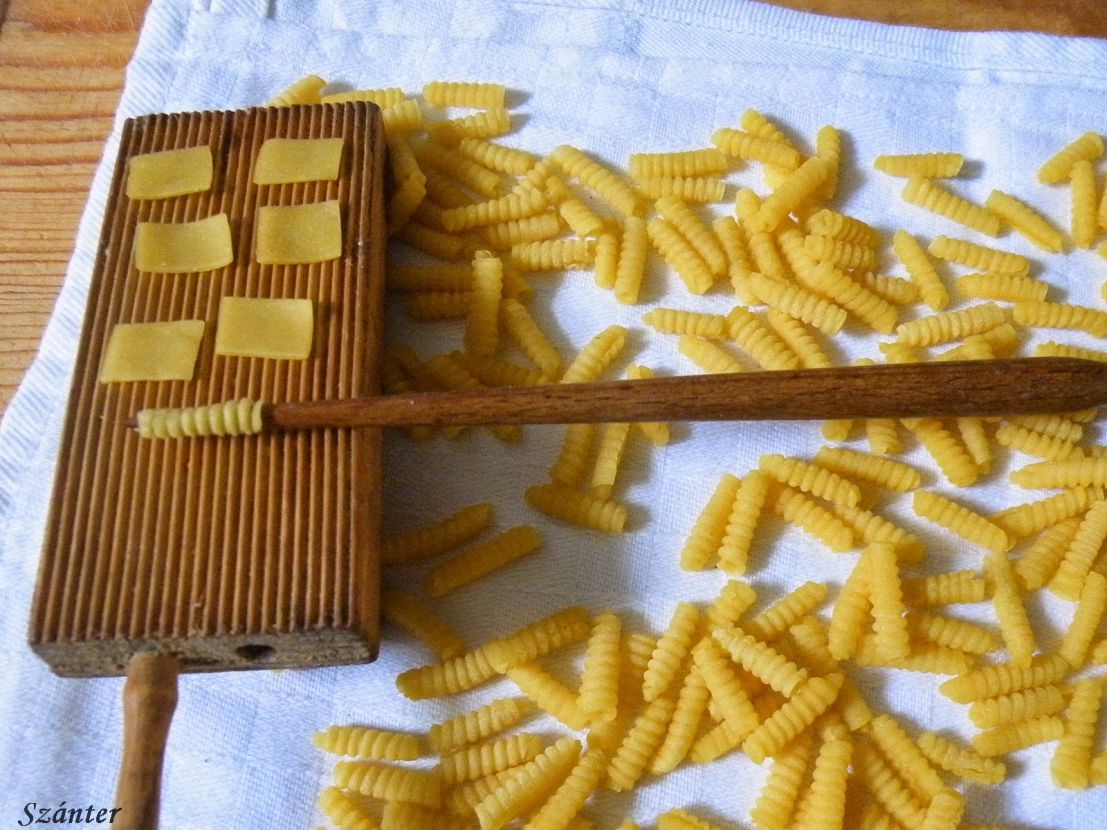 2014-ben mi is részesei lehettünk ennek az akciónak.
Első feladatunk a szemetes területek felkutatása volt.
Később ezekre a területekre kerékpárral mentünk el és megtisztítottuk.
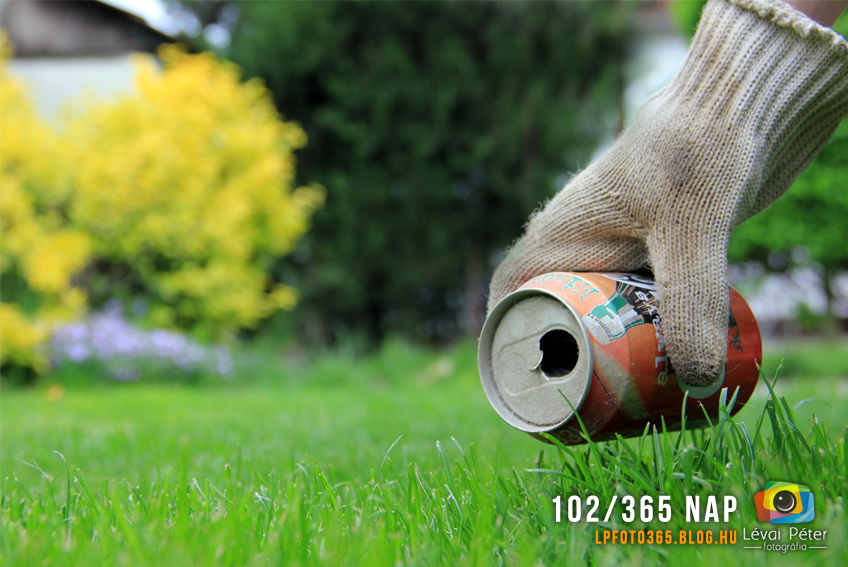 Köszönjük a figyelmet!
Készítette:Nagy Bernadett
          Rab Dorina
              Csikos Márta
           Bán Arnold
             10. C     2014